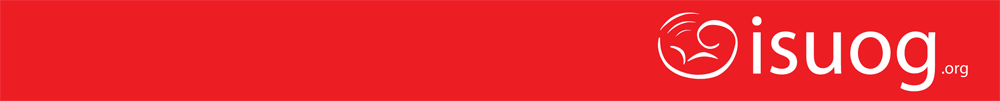 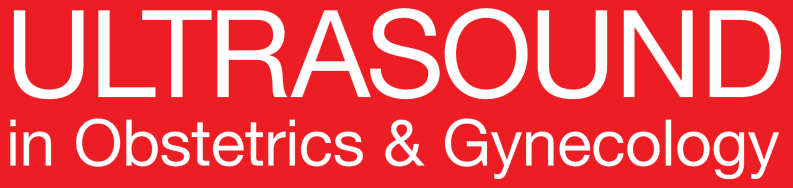 UOG Journal Club: Enero 2020
Analisis comparativo de resultados de 2 años en los ensayos GRIT y TRUFFLE

W. GANZEVOORT, J. G. THORNTON, N. MARLOW, B. THILAGANATHAN,
B. ARABIN, F. PREFUMO, C. LEES and H. WOLF,  
para el Grupo de Estudio GRIT y para el Grupo de Estudio TRUFFLE

Volumen 55, Numero 1, paginas 68–74
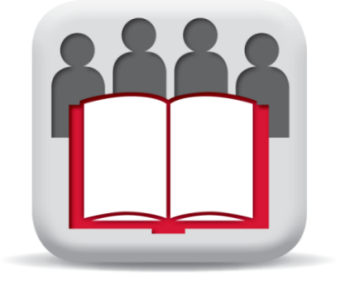 Slides del Journal Club preparadas por Dr Alessandra Familiari (Editor de UOG para Practicantes)

Traducido por Dr Ruben D Fernandez Jr.
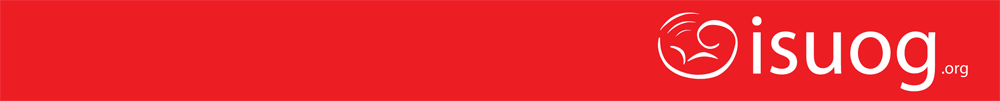 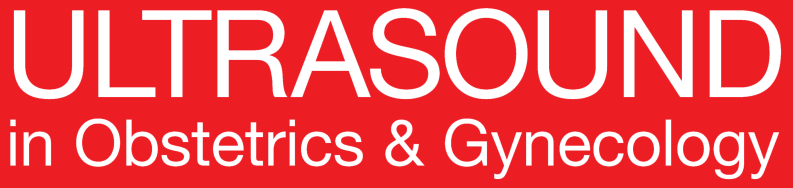 Analisis comparativo de resultados de 2 años en los ensayos GRIT y TRUFFLE
Ganzevoort w et al, UOG 2020
Introducción
Existe cierta incertidumbre sobre la indicación optima para el tiempo de evacuación en la restricción de crecimiento fetal (FGR) de aparición temprana.
Ensayos en este grupo de pacientes son desafiantes para conducir por el alto riesgo de resultados adversos en el embarazo.
Solo dos ensayos aleatorizados grandes han evaluado el tiempo de evacuación en FGR pretérmino de aparición temprana: el Estudio de Intervención de Restricción del Crecimiento (GRIT) y el Ensayo de Flujo Fetal y Umbilical en Europa (TRUFFLE).
Un meta-análisis de datos de pacientes individuales (IPD-MA) seria la solución optima para analizar los datos existentes de estas dos grandes cohortes.
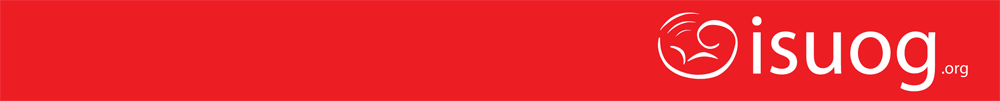 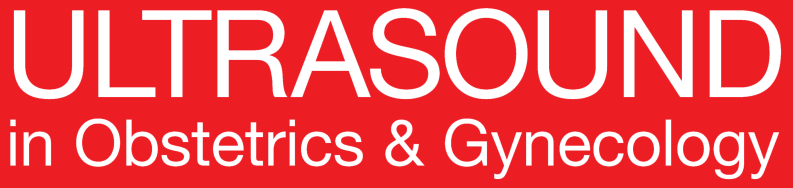 Analisis comparativo de resultados de 2 años en los ensayos GRIT y TRUFFLE
Ganzevoort w et al, UOG 2020
Objetivo del estudio
El objetivo de este estudio era de evaluar y comparar el efecto en el resultado perinatal de diferentes estrategias de monitoreo fetal para FGR de aparición temprana usado en GRIT y TRUFFLE, de manera de identificar el método optimo para monitoreo fetal en estos embarazos de alto riesgo.
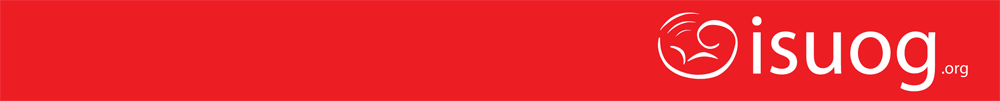 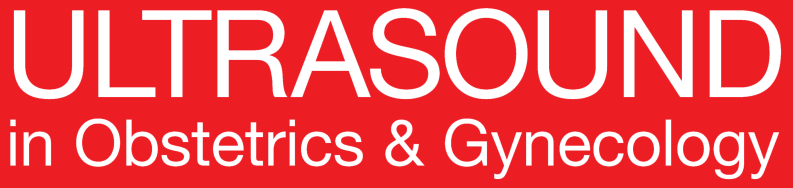 Analisis comparativo de resultados de 2 años en los ensayos GRIT y TRUFFLE
Ganzevoort w et al, UOG 2020
Métodos
Las mujeres fueron agrupadas de acuerdo al método de monitoreo e intervención en: evacuación inmediata (GRIT) o evacuación diferida con monitoreo cardiotocográfico (CTG) convencional, o solo CTG computarizado (cCTG) (GRIT y TRUFFLE), o cCTG y Doppler de ducto venoso (DV) (TRUFFLE). Todas las mujeres aleatorizadas entre las 26 y 32 semanas fueron incluidas.
Estudio cohorte individual

Diferencias en los criterios de inclusion y periodo de estudio entre los dos ensayos se excluyeron un IPD-MA para desarrollar un analisis de cohorte de datos de participantes individuales de los estudios GRIT y TRUFFLE.
Resultado Primario
Haber sobrevivido sin deterioro en su neurodesarrollo (NDI) a las 2 años de edad.
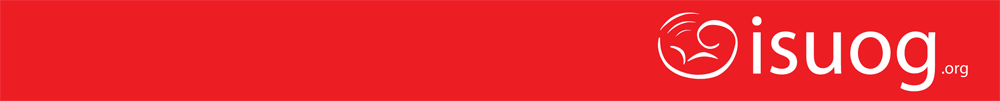 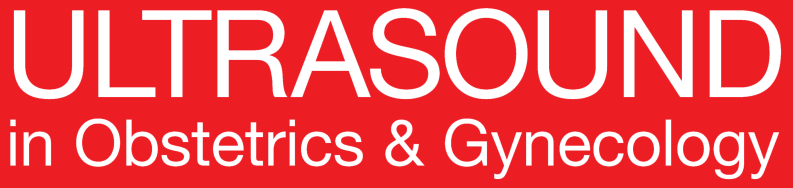 Analisis comparativo de resultados de 2 años en los ensayos GRIT y TRUFFLE
Ganzevoort w et al, UOG 2020
Resultados
238 mujeres de GRIT y 502 mujeres de TRUFFLE fueron incluidas.
La edad gestacional al momento de inclusion y a la evacuacion , fueron similares entre todos los subgrupos. 
Mas mujeres tuvieron flujo ausente o reverso al final de diastole (ARED) al momento de entrar al estudio en el GRIT que en el TRUFFLE (70% vs 41%; P < 0.01). Si las mediciones posteriores fueron incluidas, las de tasas de flujo ARED de la arteria umbilical fueron comparables entre los grupos (64% en promedio).
Porque difieren los periodos de estudio de GRIT y TRUFFLE (1993–2001 vs 2005–2010) y el periodo de estudio y estrategia de monitoreo fueron fuertemente asociados, no fue apropiado combinarlos en un solo analisis de regresion, por ende se realizo analisis de regresion por separado para el metodo de monitoreo y por el año de inclusion.
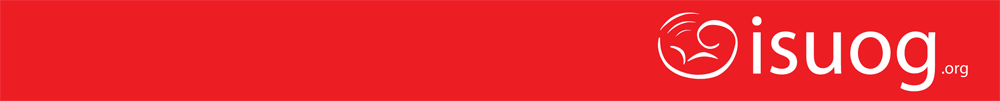 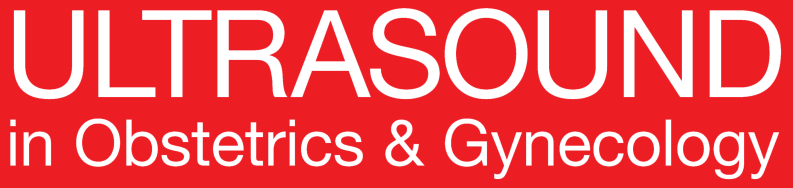 Analisis comparativo de resultados de 2 años en los ensayos GRIT y TRUFFLE
Ganzevoort w et al, UOG 2020
Resultados
El intervalo de evacuacion fue menor en los grupos de evacuacion tardia de GRIT que en los grupos TRUFFLE (media 3 dias vs 8 dias; P < 0.01). 
La tasa de muerte fetal fue comparable entre GRIT y TRUFFLE, pero muerte tardia o neonatal fue mas frecuente en GRIT (18% vs 6%; P < 0.01). 
La tasa de muerte fetal fue similar en mujeres monitorizadas por CTG convencional y en aquellas monitorizadas por cCTG en GRIT (4.8% vs 5.5%), pero la mortalidad perinatal fue menor en el grupo cCTG en GRIT (13% vs 23%), aunque la diferencia no alcanza una significancia estadistica. 
La tasa de sobrevida sin NDI a los 2 años fue menor en el grupo de evacuación inmediata y en embarazos monitorizados por CTG sin STV (variación a corto plazo de frecuencia cardiaca fetal), con una alta tasa en los grupos cCTG y la tasa mas alta en el grupo cCTG + Doppler DV.
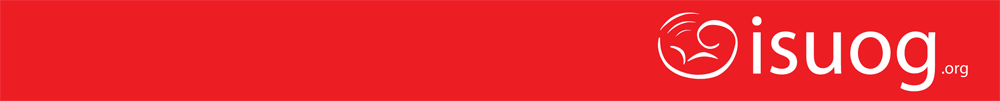 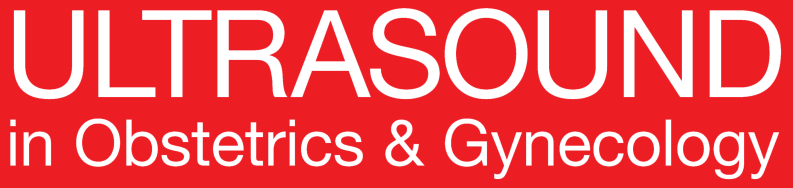 Analisis comparativo de resultados de 2 años en los ensayos GRIT y TRUFFLE
Ganzevoort w et al, UOG 2020
Resultados
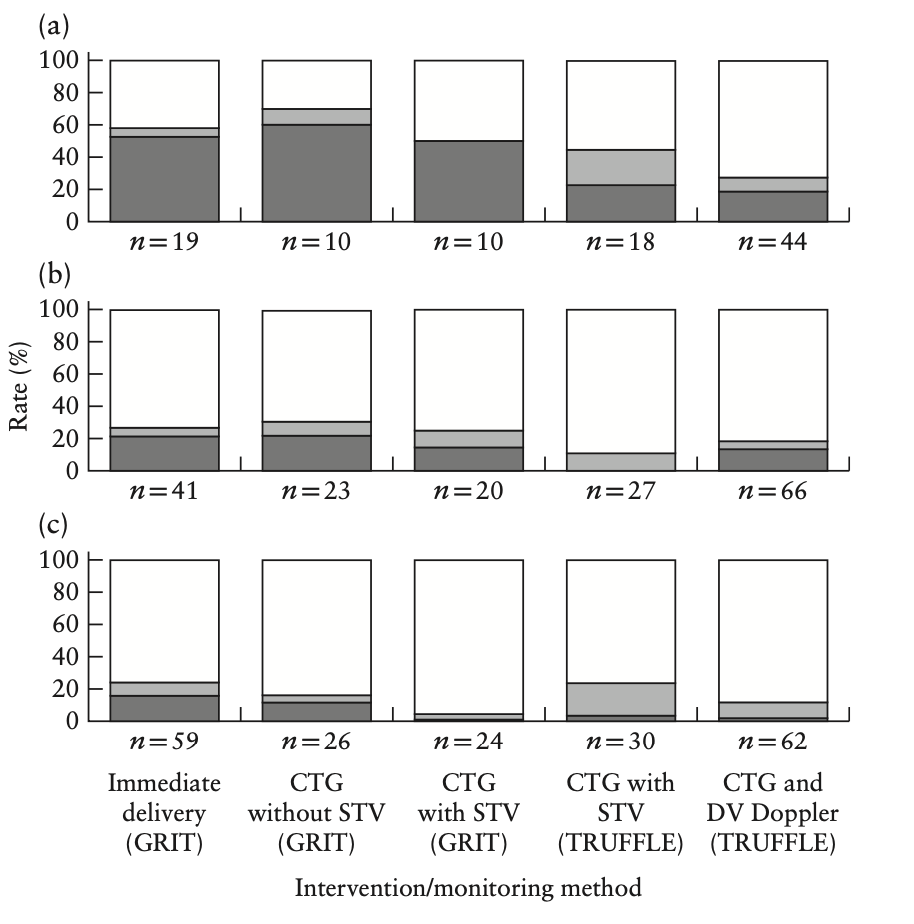 Tasas de desarrollo normal (blanco), NDI (gris claro) y muerte perinatal (gris oscuro) a los 2 años de edad en infantes nacidos de embarazos complicados por FGR de aparición temprana incluidas en los estudios GRIT y TRUFFLE, aleatorizados a las:
(a)26–27 semanas, 
(b) 28–29 semanas, 
(c) 30–31 semanas,
de acuerdo a la intervención/
método de monitoreo.
STV, variación a corto plazo de frecuencia cardiaca fetal.
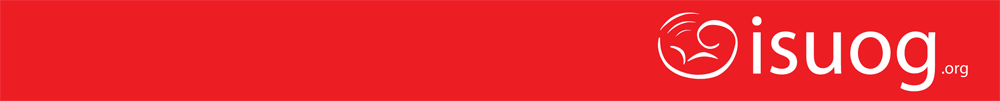 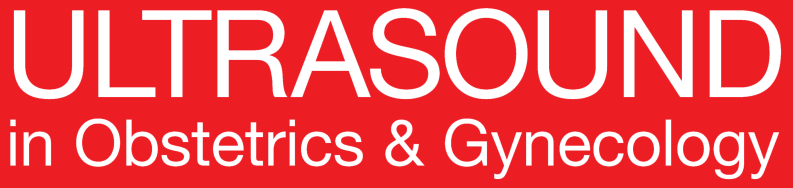 Analisis comparativo de resultados de 2 años en los ensayos GRIT y TRUFFLE
Ganzevoort w et al, UOG 2020
Resultados
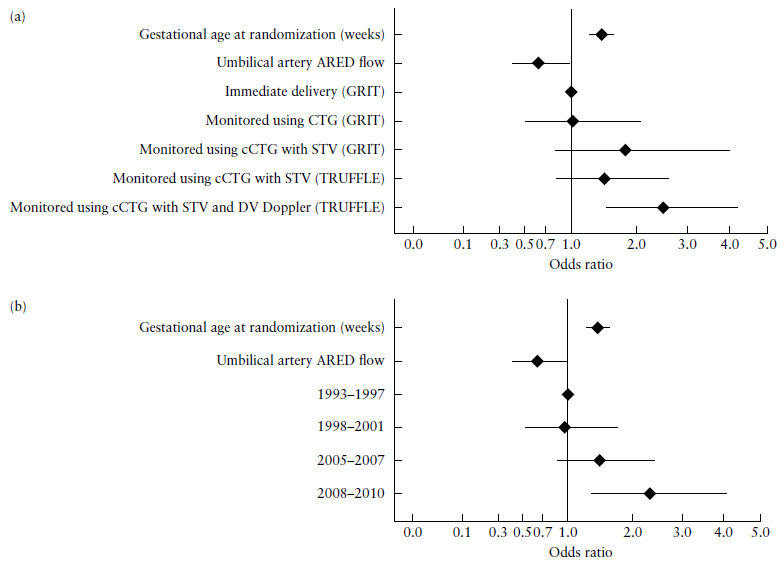 OR para sobrevivda sin NDI a los 2 años en infantes nacidos de embarazos complicados por FGR de aparicion temprana incluidas en los estudios GRIT y TRUFFLE, calculados usando modelo de regresion multivariable incluyendo (a) metodo de intervencion/monitoreo (AUC, 0.69 (95% IC, 0.64–0.74)); (b) año de inclusion (AUC, 0.68 (95% IC, 0.63–0.73)).
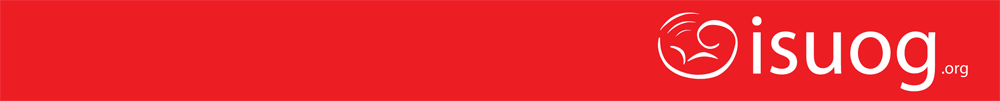 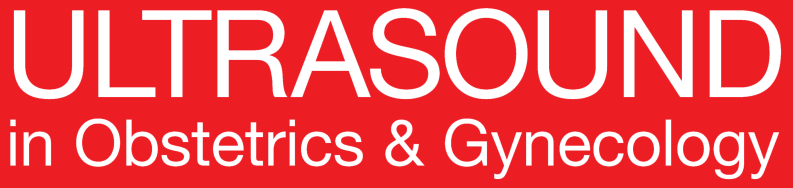 Analisis comparativo de resultados de 2 años en los ensayos GRIT y TRUFFLE
Ganzevoort w et al, UOG 2020
Discusión
La tasa de sobrevida sin NDI a los 2 años fue mas alta en el grupo de fetos monitorizados por cCTG + Doppler DV.
Una tasa decreciente de muerte perinatal fue observada a través de los grupos a diferentes edades gestacionales a la inclusión, la cual fue mas aparente en aquellas incluidas a menor edad gestacional (26–27 semanas). 
Parámetros adicionales asociados significativamente con la sobrevida sin NDI a los 2 años fue edad gestacional sin aleatorización, flujo ARED de arteria umbilical, peso al nacer y Z-score de peso al nacer.
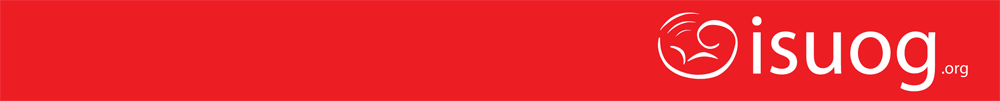 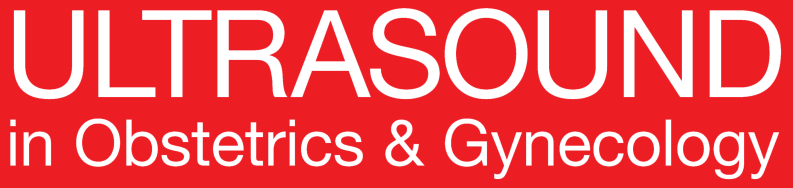 Analisis comparativo de resultados de 2 años en los ensayos GRIT y TRUFFLE
Ganzevoort w et al, UOG 2020
Fortalezas y limitaciones
Este es el primer trabajo que provee un analisis comparativo del efecto en el resultado perinatal de diferentes tecnicas de monitoreo para FGR de aparicion temprana en los dos ensayos controlados aleatorizados existentes (GRIT y TRUFFLE).
Una limitacion del estudio es que no fue posible realizar un IPD-MA (Un meta-análisis de datos de pacientes individuales)
Conclusion
Este análisis aprueba la idea que el método optimo de monitoreo fetal en embarazos complicados con FGR de aparición temprana es la combinación de cCTG y valoración Doppler DV.
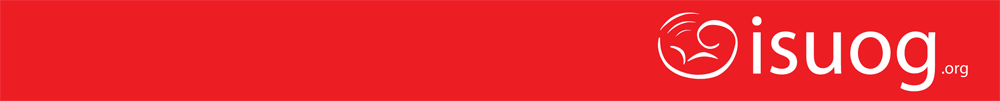 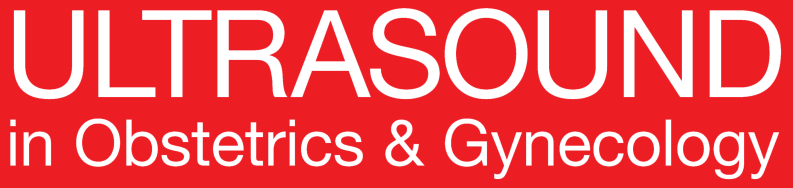 Analisis comparativo de resultados de 2 años en los ensayos GRIT y TRUFFLE
Ganzevoort w et al, UOG 2020
Puntos de discusión
¿Este articulo cambia la practica clínica presente en el manejo de embarazos con FGR de aparición temprana?
¿Debemos de confiar primero de todo en la edad gestacional al diagnostico y la presencia de flujo ARED de arteria umbilical cuando se planea la estrategia correcta de monitoreo en fetos con FGR? 
¿Dado la superioridad de cCTG sobre CTG convencional para FGR, debemos de considerar esta cCTG en todos los embarazos?
¿Se necesitara un estudio para definir mejor los criterios de DV y cCTG para evacuación?
Existe la necesidad de un ensayo intervencional que tome en cuenta estrategias fijas y datos con respecto a factores importantes como ser administración de corticosteroide y sulfato de magnesio. ¿Estos factores tendrán un impacto en la toma decisiones?